មេរៀនរំឭកទី៣៣ ផ្ញើជើង ក្ដ ក្ប ក្ស ក្អ
ភាសាខ្មែរ ថ្នាក់ទី២
រំឭក
ឫកពា
ឰដ៏
ឪឡឹក
ឱសថ
ជើងព្យញ្ជនៈ
្ដ
្ប
្ស
្អ
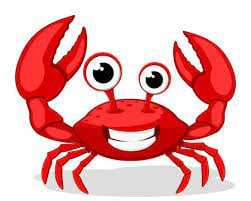 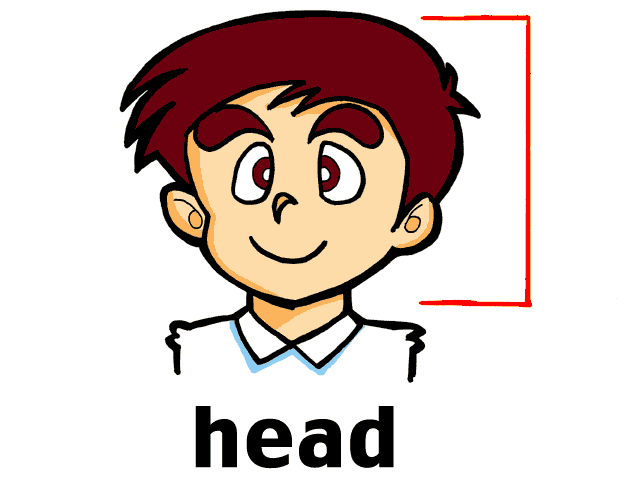 ក្ប
ក្ដ
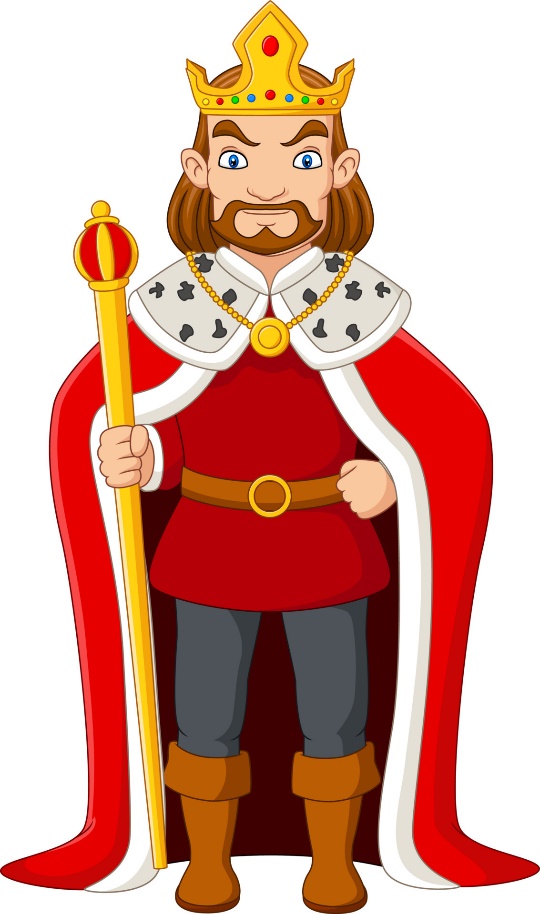 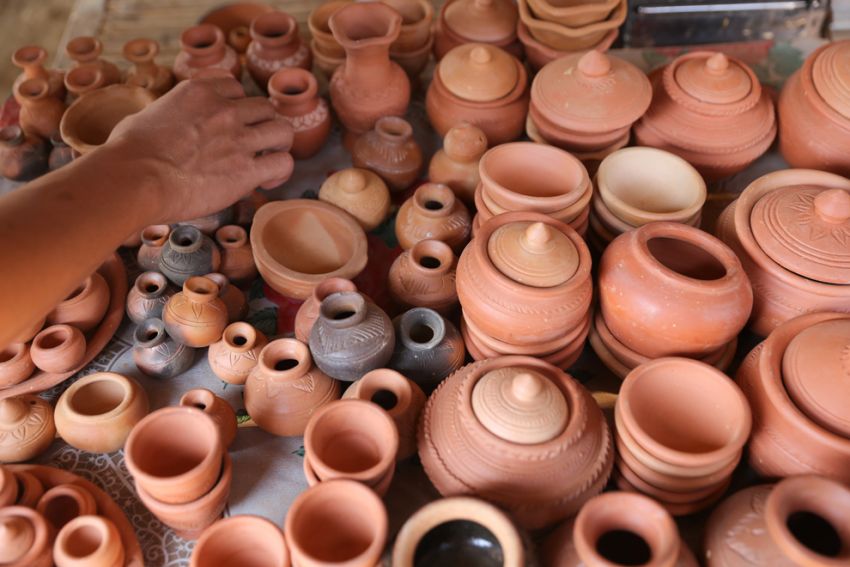 ក្ស
ក្អ
ផ្ញើជើង
ក្ដ
ក្ប
ក្ស
ក្អ
ការអានព្យាង្គ
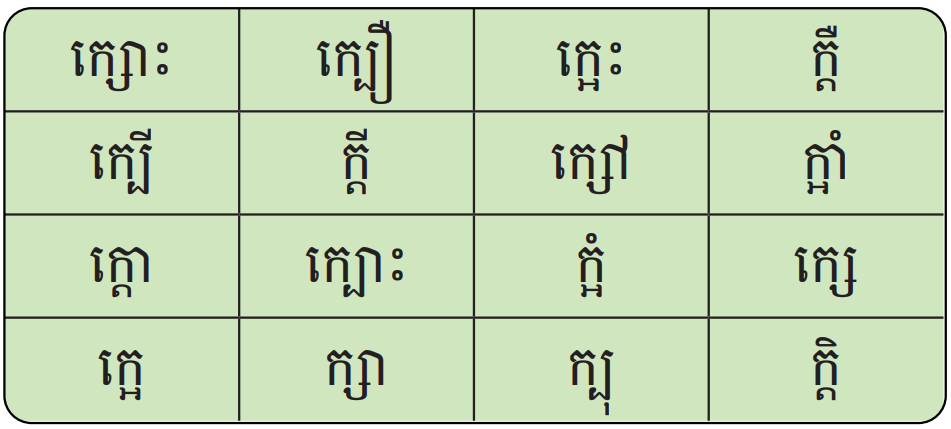 ការអានពាក្យ
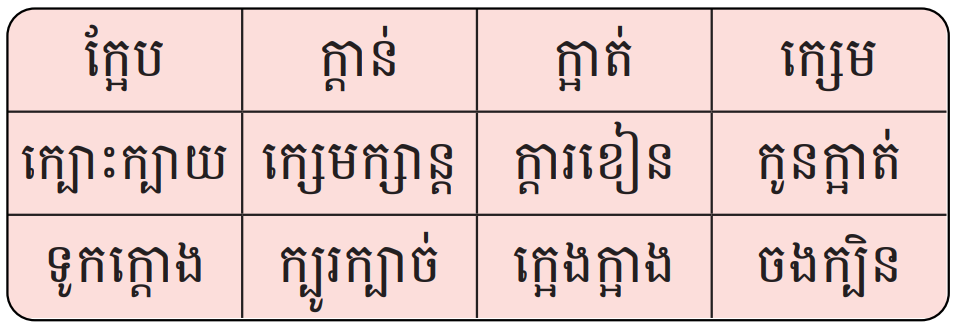 ក្អាកក្អាយ
ក្សិណនោះ
យាយចាន់ចងក្បិនជិះទូកក្ដោង។
យាយចាន់/ចង/ក្បិន/ជិះ/ទូកក្ដោង។
ការអានល្បះ
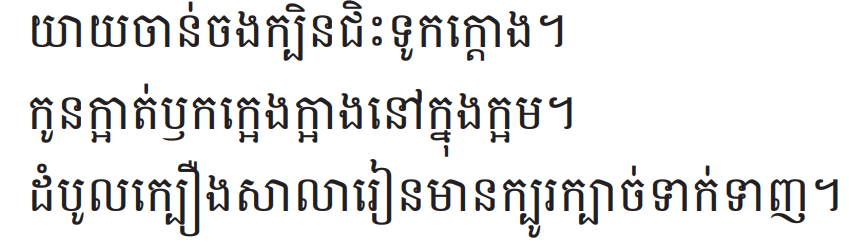 ការអានអត្ថបទខ្លី
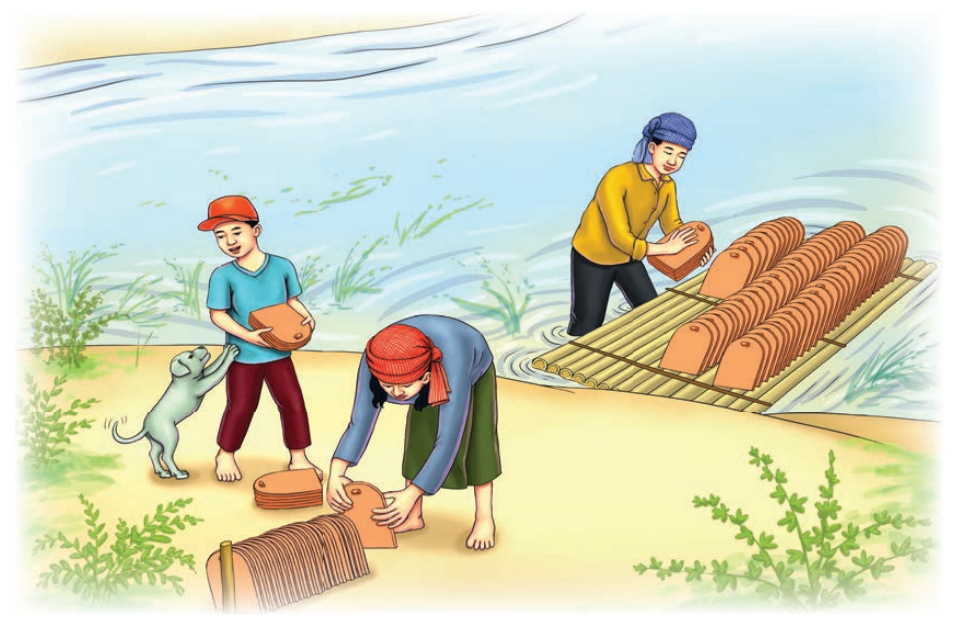 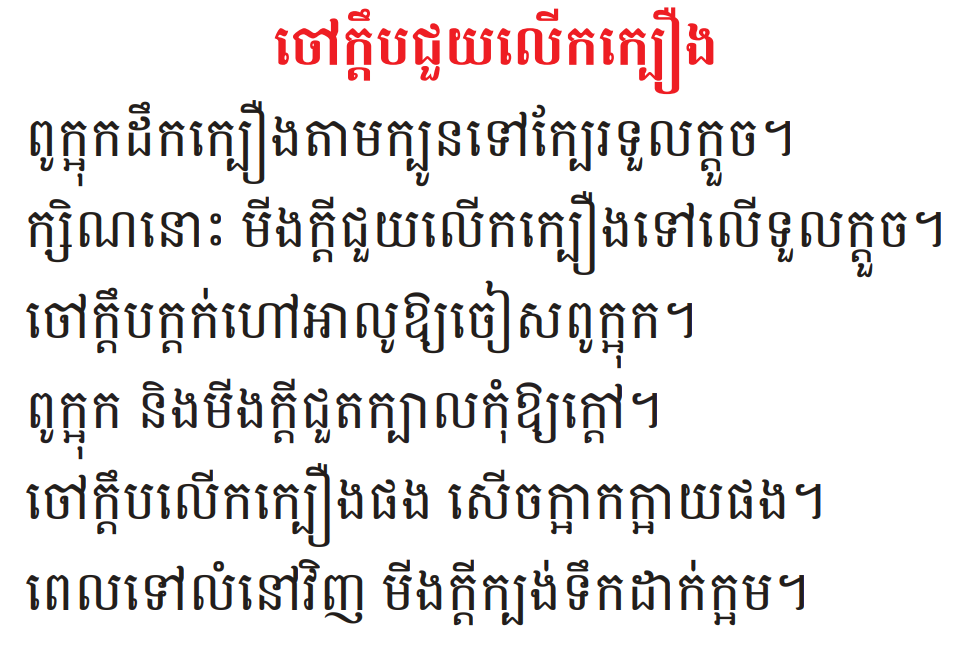 ការសរសេរពាក្យ
ក្អាត់
ក្បោះក្បាយ
ក្បូរក្បាច់
ក្អេងក្អាង
ក្សេមក្សាន្ត
រៀបរាប់ក្បោះក្បាយ
សូមអរគុណ !!